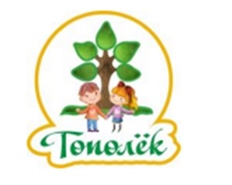 Муниципальное автономное дошкольное образовательное учреждение
 «Детский сад общеразвивающего вида с приоритетным осуществлением деятельности по художественно-эстетическому развитию детей № 22 «Тополёк»
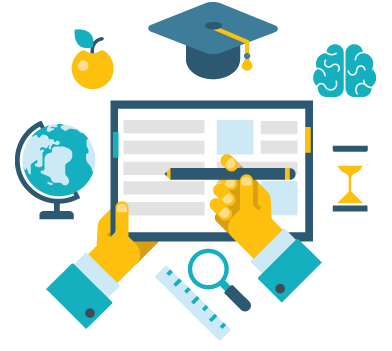 Литвинова А.А., Шашкова С.А., Галюк Ю.В., Гладченко Е.Д., Григорьева Т.Н., Подопригора В.Г., Карасева Е.С., Аненкова Т.А.
29 февраля 2024
Сингапурская методика образования
В основе Сингапурской методики обучения лежит система кооперативного обучения доктора Спенсера Кагана,  идеи   Л. Выготского, Давыдова и Эльконина, методические приемы педагогов 90-х. годов – «Драмогерменевтики» П.М. Ершова и социоигровой методики В.М. Букатова и Е.А. Ершовой,   гуманная педагогика Ш. Амонашвили и др.
СИНГАПУР
Главная цель  сингапурского обучения: 
превратить пассивного ученика в активного 
ученика.
Основные  принципы:
- взаимозависимость всех членов группы; 
- личная ответственность каждого; 
- равная доля участия каждого; 
- рефлексия (обсуждение качества работы в команде).
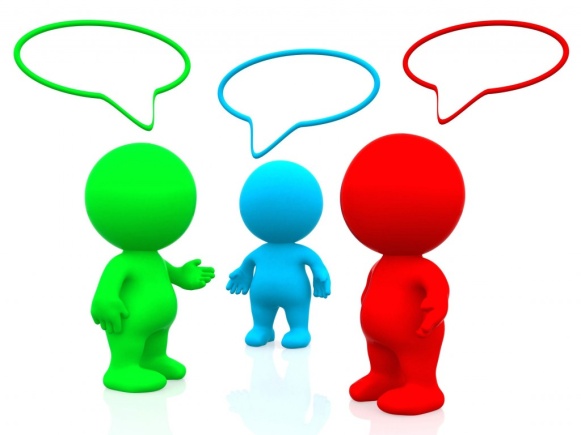 Важенина С.Н.
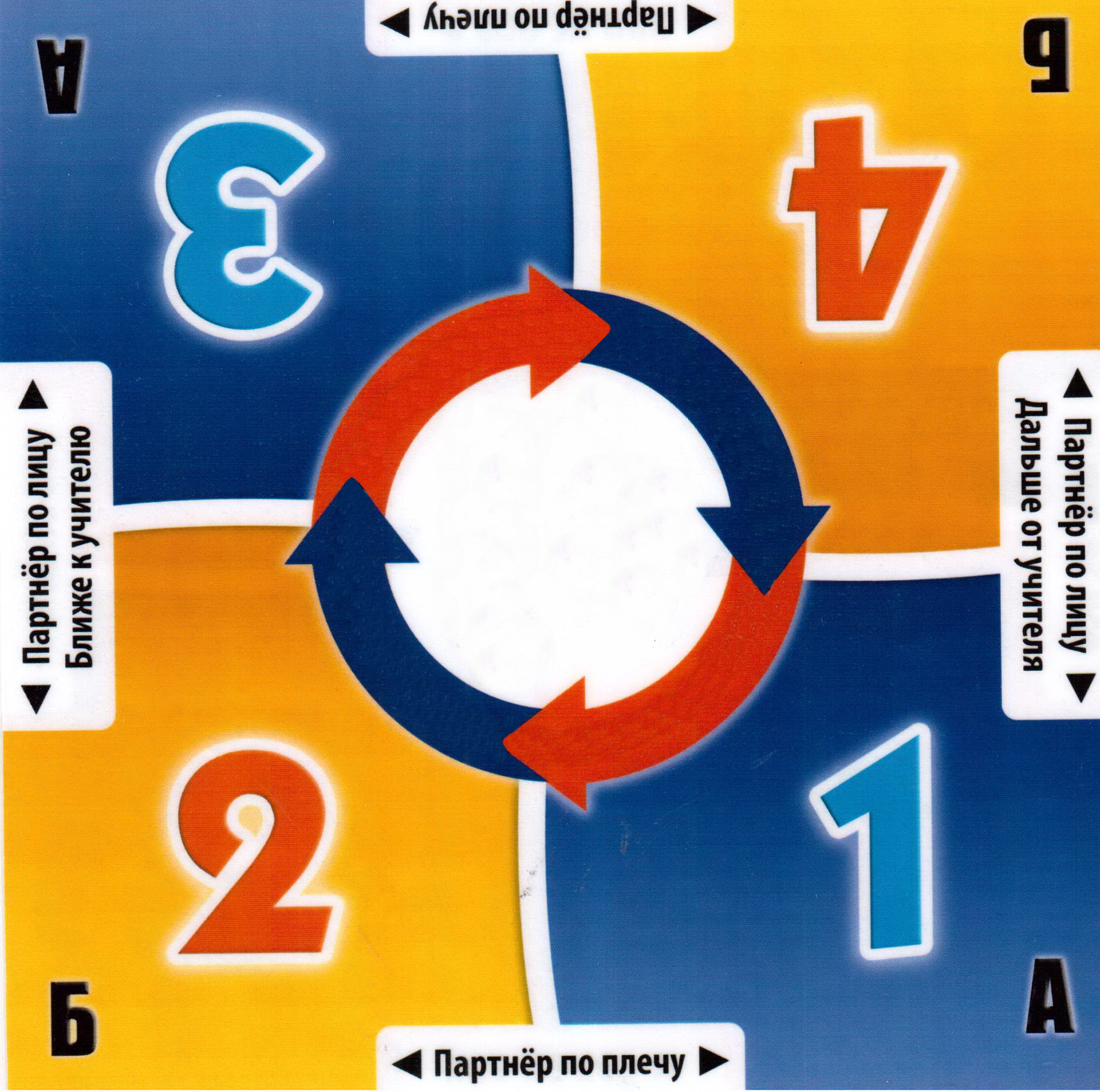 Сингапурская методика образования
(отличия)
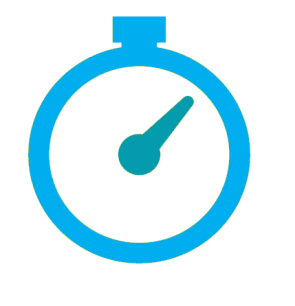 МЭНЭДЖ МЭТ (Manage Mat) – 
инструмент для управления классом /группой.
Особенность урока /занятия - на каждое задание 
даётся определённое время, результат 
обсуждают все вместе, приходят к единому  мнению.
Расстановка парт/столов – дети работают в группах по 4 человека (два стола сдвинуты вместе), ученики сидят   лицом друг к другу, партнёры.
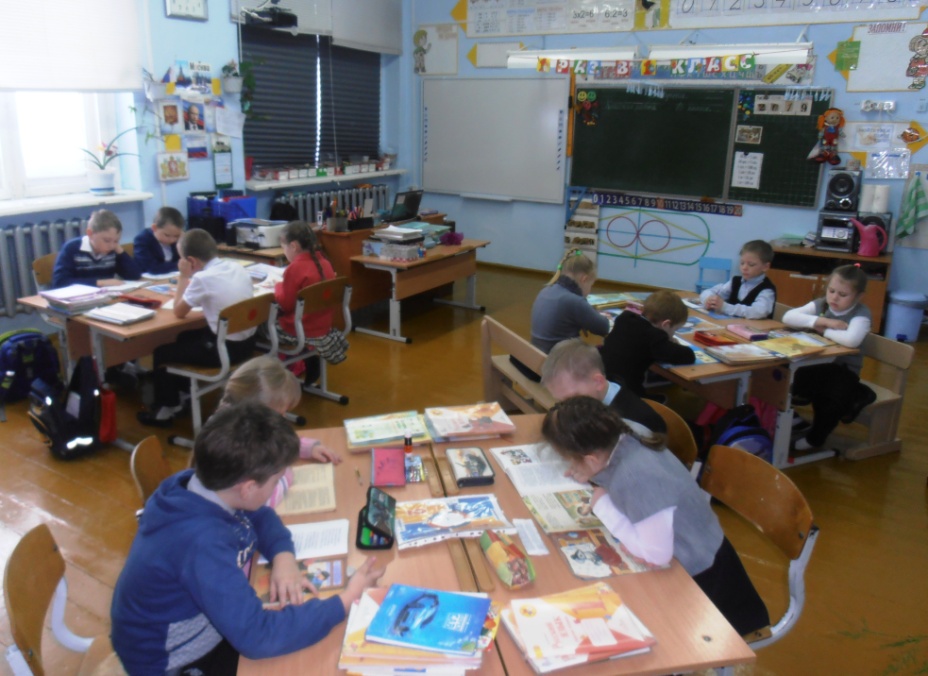 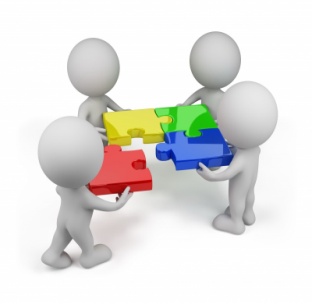 Важенина С.Н.
WI-FI (вай фай)
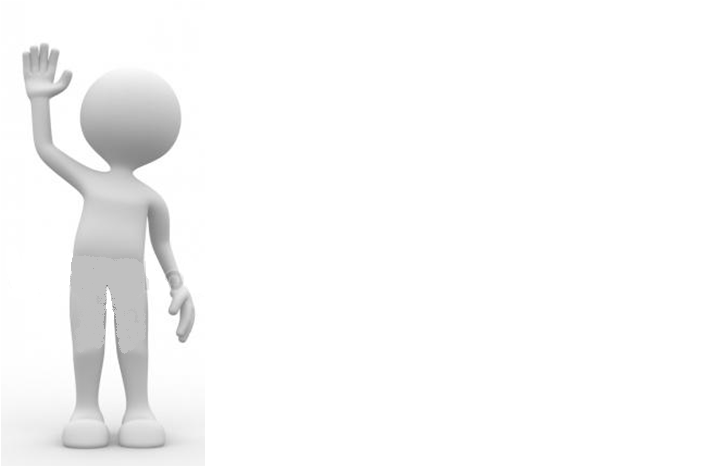 Первый шаг к развитию дисциплины ума:
грамотное использование воспитателем сигналов привлечения внимания и своевременная/ осознанная /полная реакция   со стороны детей.
Группа - ДА
Воспитатель произносит слово «Группа» в определённо манере (громко, тихо, медленно и т.д.)
Дети проговаривают слово «Да», повторяя интонацию воспитателя.
Дети смотрят в глаза воспитателю (перестают разговаривать и выполняют предыдущее задание)
Важенина С.Н.
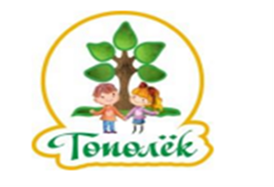 4К-КОМПЕТЕНЦИИ: МОДЕЛЬ 4К
умение определить общую цель и способы ее достижения, распределять роли и оценивать результат
умение ориентироваться в потоках информации, видеть причинно-следственные связи, отсеивать ненужное и делать выводы
умение договариваться и налаживать контакты, слушать собеседника и доносить свою точку зрения
оценивать ситуацию с разных сторон, принимать нестандартные решения и чувствовать себя уверенно в меняющихся обстоятельствах
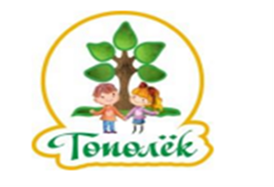 СОВРЕМЕННАЯ МОДЕЛЬ НАВЫКОВ
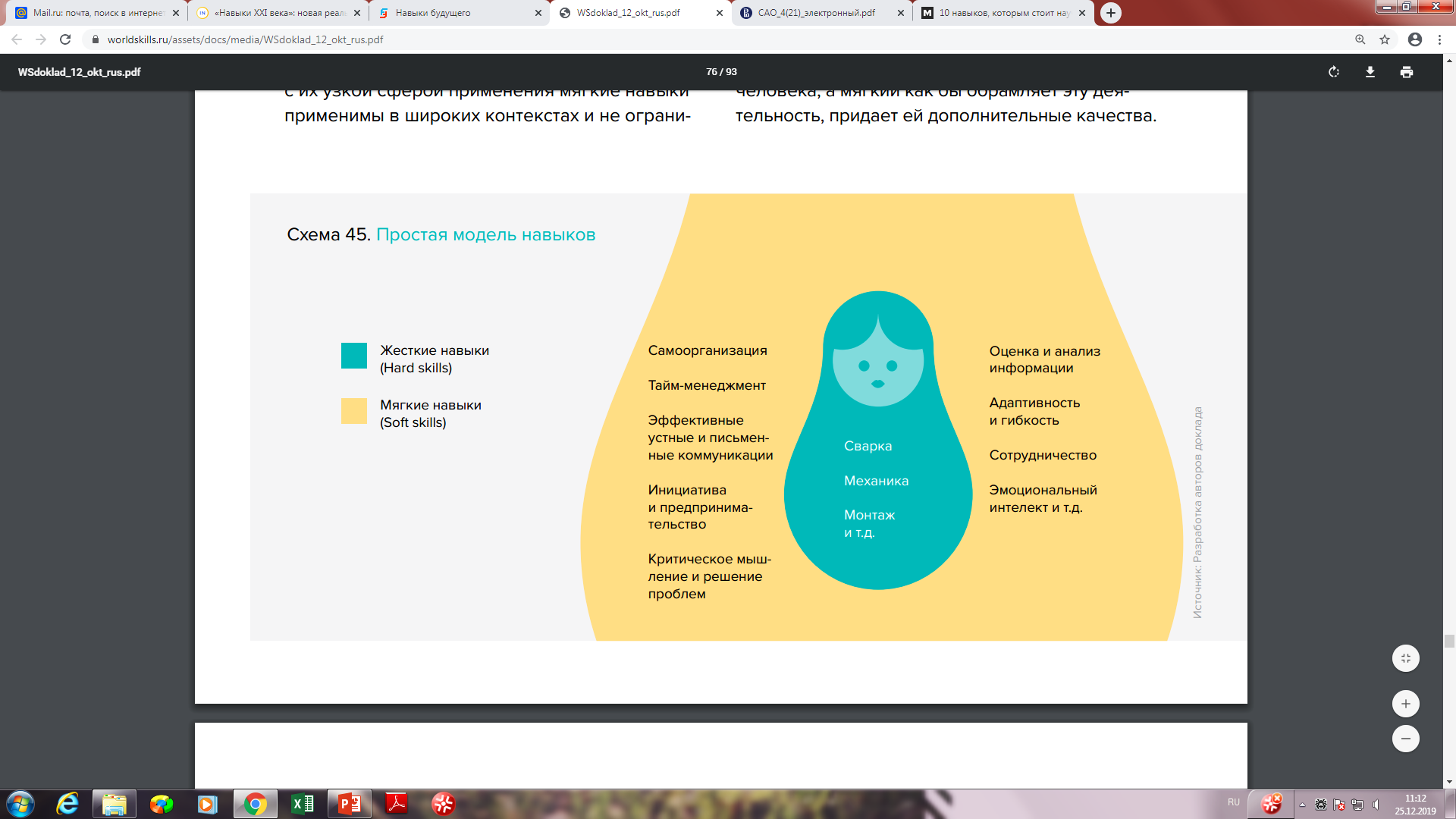 [Speaker Notes: Стр 76 https://worldskills.ru/assets/docs/media/WSdoklad_12_okt_rus.pdf]
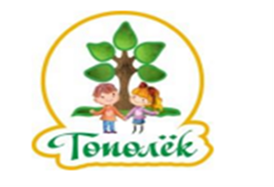 «МЯГКИЕ НАВЫКИ» - SOFT SKILLS – НАВЫКИ XXI ВЕКА
уметь находить нужные знания и применять их на практике
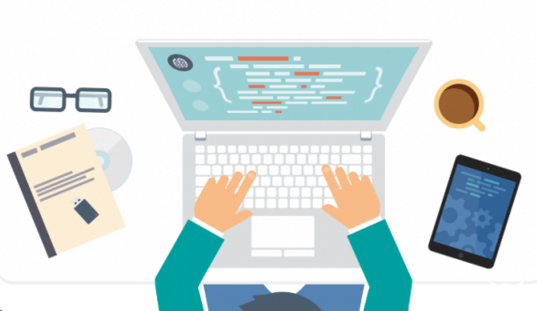 [Speaker Notes: https://futuref.org/futureskills_ru https://mel.fm/blog/yekaterina-danilova/3492-chto-takoye-obucheniye-4k-zachem-ono-vashemu-rebenku-i-gde-uchitsya-po-takoy-sisteme]
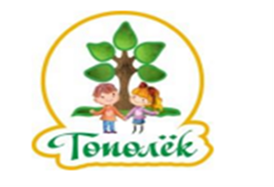 ТРАНСФОРМАЦИЯ ОБРАЗОВАТЕЛЬНОГО ПРОЦЕССА
[Speaker Notes: https://futuref.org/futureskills_ru]
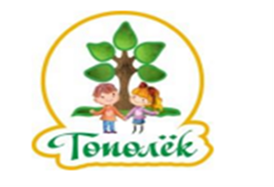 4К-КОМПЕТЕНЦИИ: КОММУНИКАЦИЯ
[Speaker Notes: https://vbudushee.ru/upload/iblock/e9f/e9f0ac6fda1a0c4bfe1bff73be2113c1.pdf]
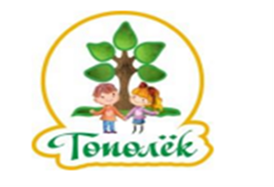 ИНФОРМАЦИОННЫЕ ИСТОЧНИКИ
Компетенции «4К»: формирование и оценка на уроке: Практические рекомендации. 
Авторы-составители: М.А. Пинская, А.М. Михайлова
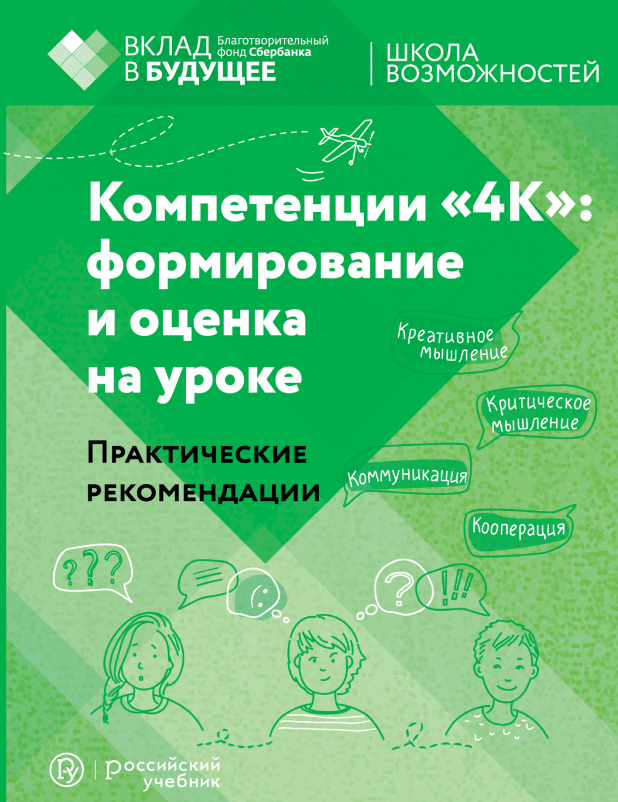 [Speaker Notes: https://vbudushee.ru/upload/iblock/e9f/e9f0ac6fda1a0c4bfe1bff73be2113c1.pdf]
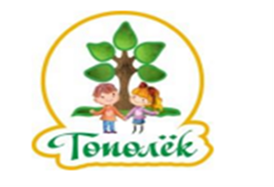 ИНФОРМАЦИОННЫЕ ИСТОЧНИКИ
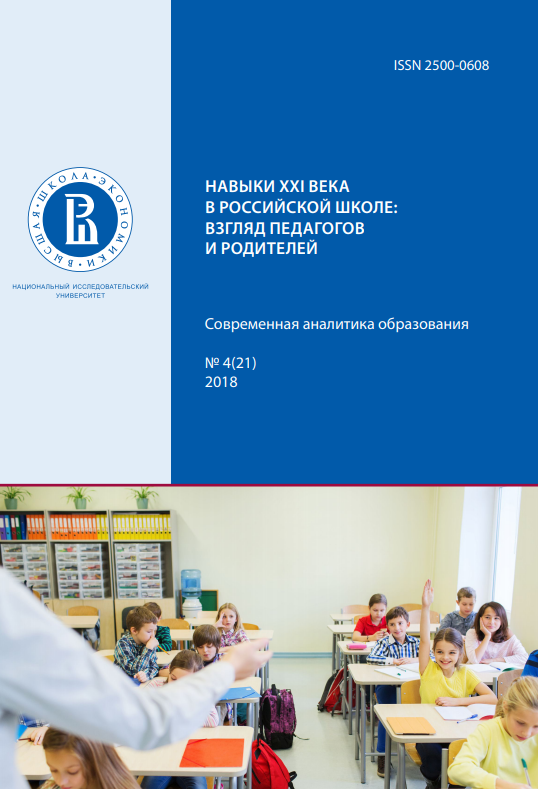 Навыки XXI века в российской школе: взгляд педагогов и родителей.
Авторы-составители: М. С. Добрякова, О. В. Юрченко, Е. Г. Новикова.
[Speaker Notes: https://ioe.hse.ru/data/2018/11/21/1141648307/%D0%A1%D0%90%D0%9E_4(21)_%D1%8D%D0%BB%D0%B5%D0%BA%D1%82%D1%80%D0%BE%D0%BD%D0%BD%D1%8B%D0%B9.pdf]
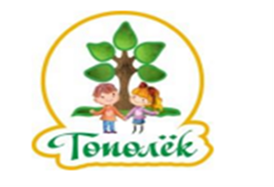 ИНФОРМАЦИОННЫЕ ИСТОЧНИКИ
Навыки будущего. Что нужно знать и уметь в новом сложном мире
Авторы-составители: Е. Лошкарева, П. Лукша, И. Ниненко, И. Смагин, Д. Судаков.
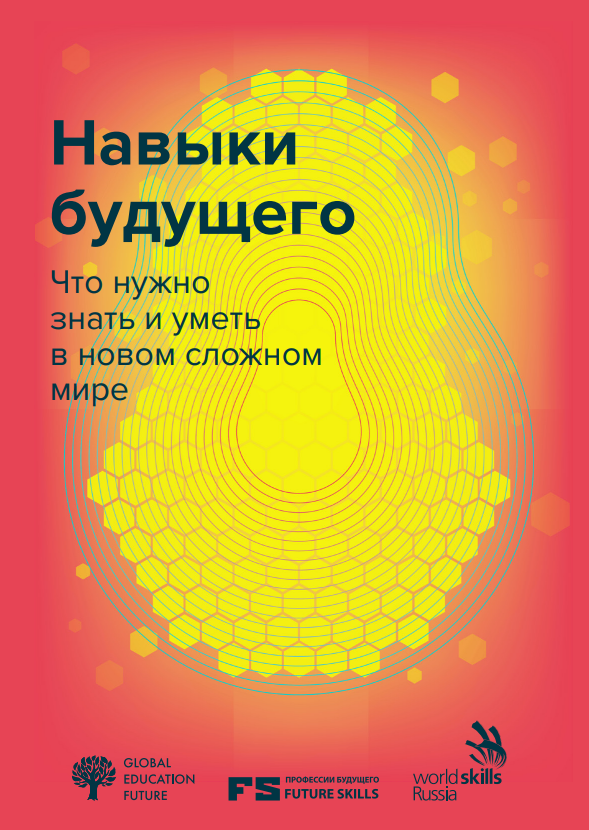 [Speaker Notes: https://worldskills.ru/assets/docs/media/WSdoklad_12_okt_rus.pdf]
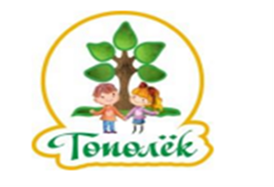 ИНФОРМАЦИОННЫЕ ИСТОЧНИКИ
Образование для сложного общества (2018)
«Образовательные экосистемы для общественной
трансформации». Доклад Global Education Futures
«Образование для сложного мира: зачем, чему и как».
Доклад о форуме Global Education Leaders’ Partnership Moscow
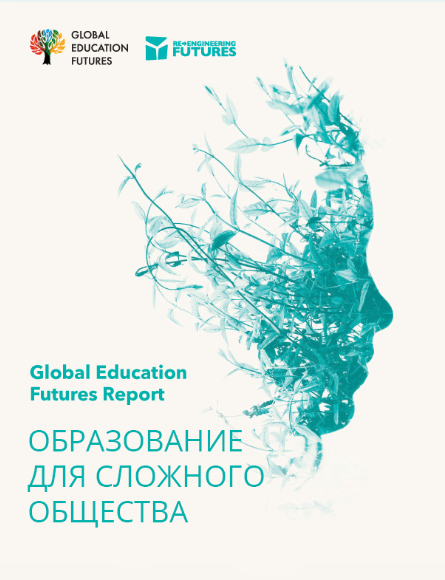 Этот доклад - результат работы Global Education Futures, международной платформы, объединяющей лидеров глобального образования, которые обсуждают направления развития новых моделей образования в мире и сопровождают превращение традиционных систем в образовательные экосистемы.
[Speaker Notes: https://drive.google.com/file/d/0B9ZvF6mQ5FMbSTFKVmhodU5rNTNiTXpUZ2QwZktiR0pzSmJR/view]
CORNERS/КОНЕРС 
(углы)
Corners («Углы» или «Выбор») –  подойдите к тому названию, которое вам кажется наиболее удачным (названия расположены в разных углах группы). 
Объединитесь в пару с ближайшим партнером, объясните ему (Rally Robin), почему выбрали именно это название.
Что сказал вам ваш партнер? 
(версии заслушиваются)
Важенина С.Н.
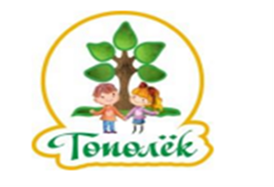 Рефлексия
Раньше я думал (а), что……
Теперь я думаю, что …….

Этот приём для развития навыка рефлексии после получения новой информации или в конце занятия.
[Speaker Notes: https://worldskills.ru/assets/docs/media/WSdoklad_12_okt_rus.pdf]